שיפור הענות של היגניית ידיים
אמנדה קלאר, קרן טי, פיראס אגאבאריה, תסנים מחאגנה
וילנה איזבקובה  - בית בלב ראשון לציון ועומר
20/05/2023
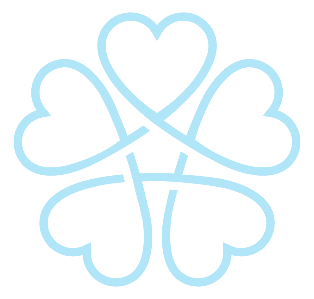 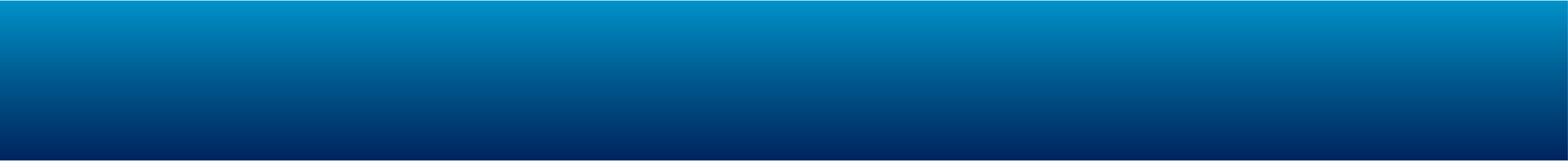 תצפיות היגניית ידיים-2023
היגניית ידיים מורידה את שיעור הזיהומים הנרכשים
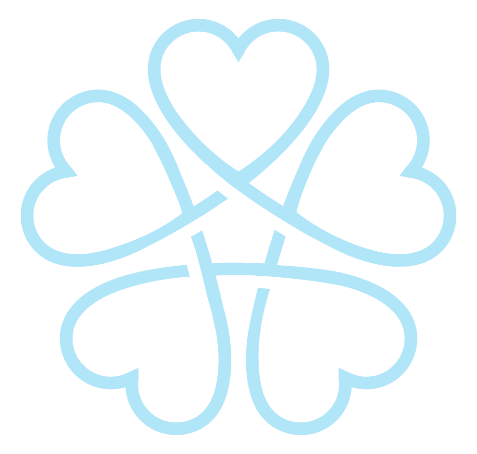 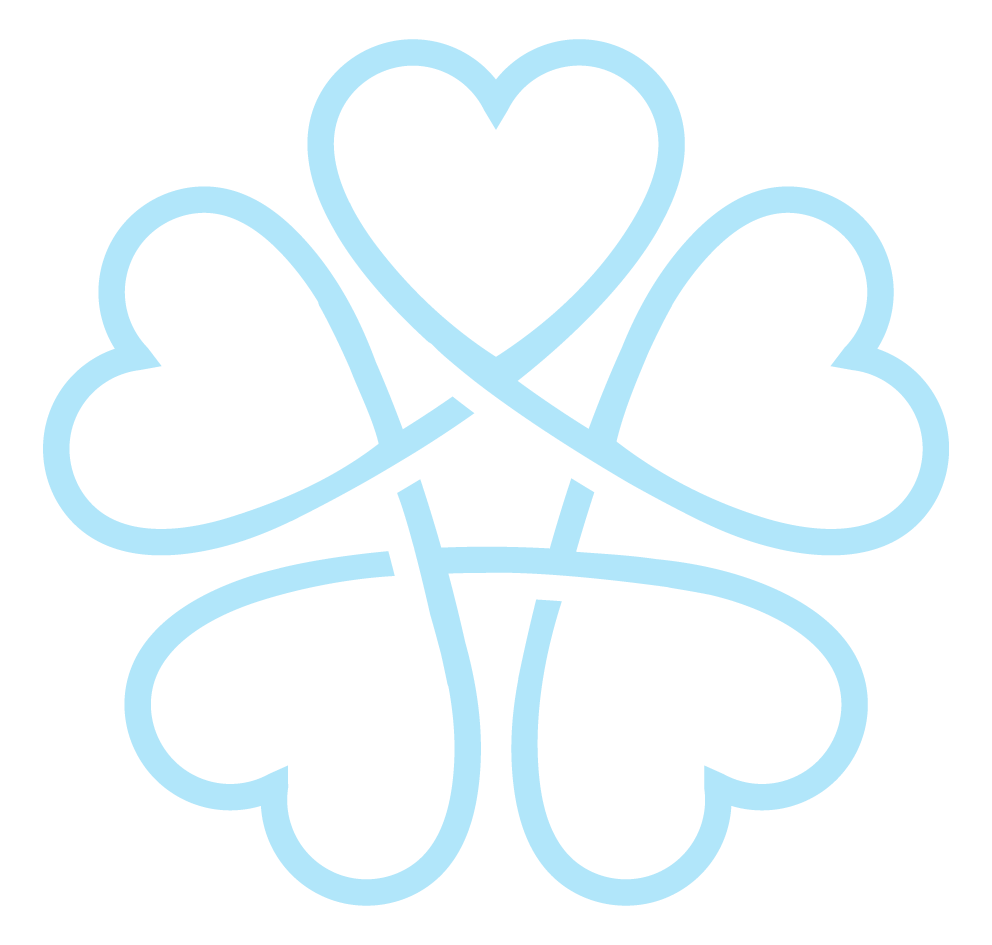 ממוצע אחוז ביצוע 73%
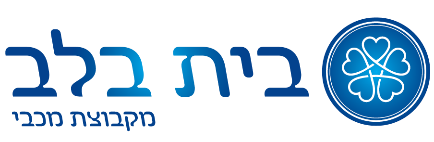 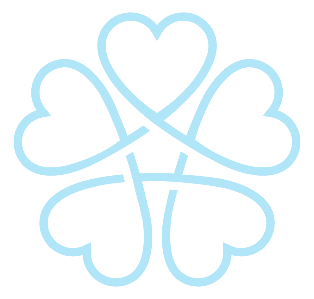 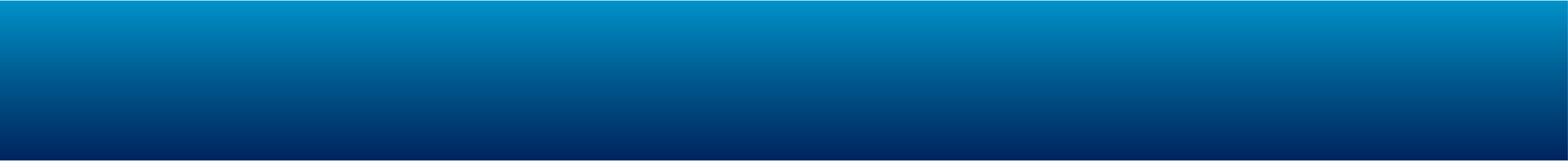 חותמת
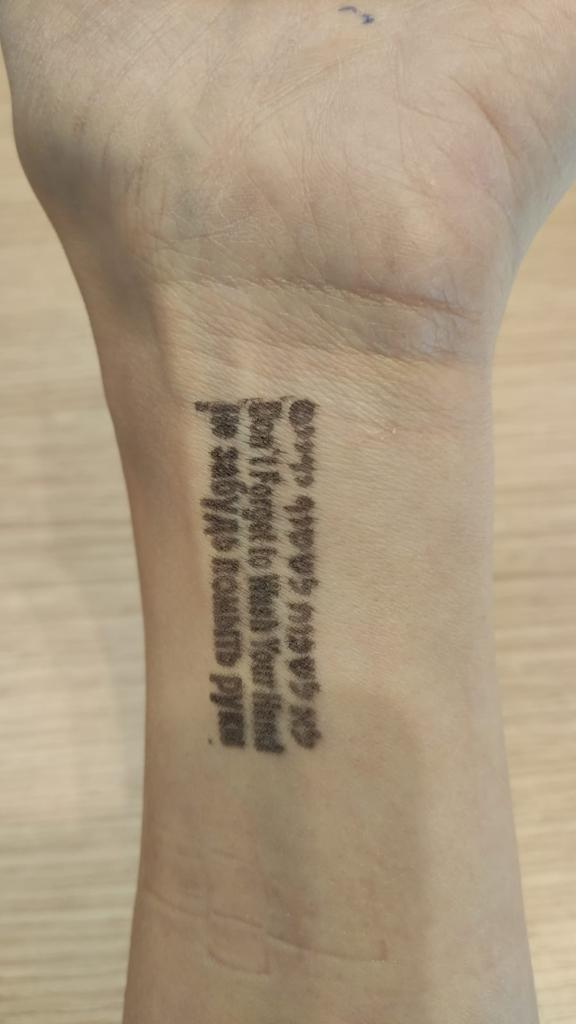 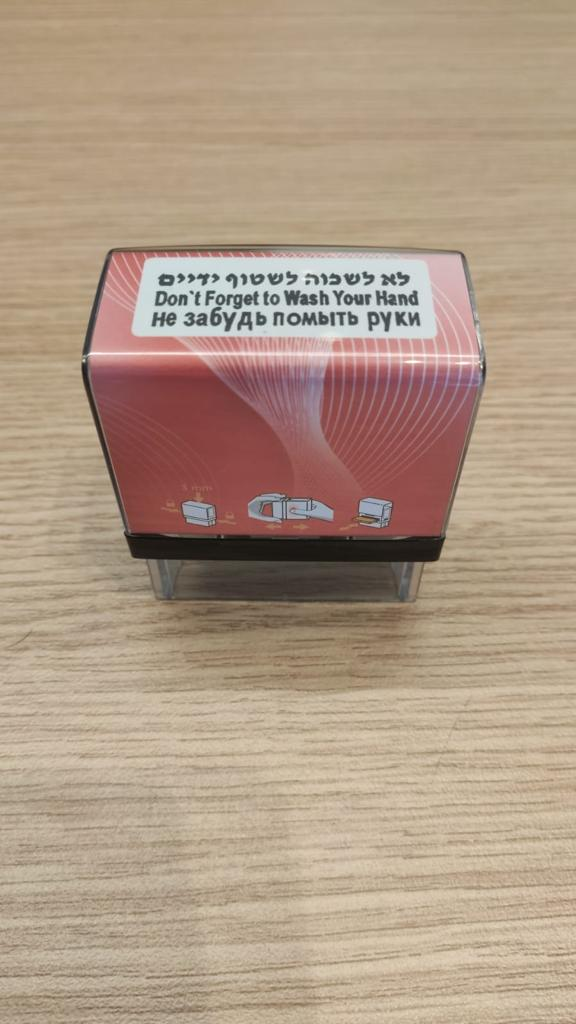 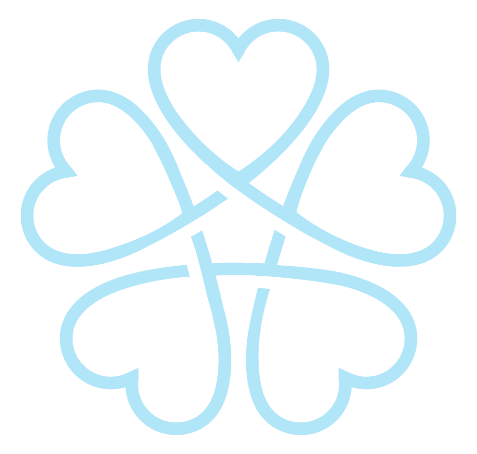 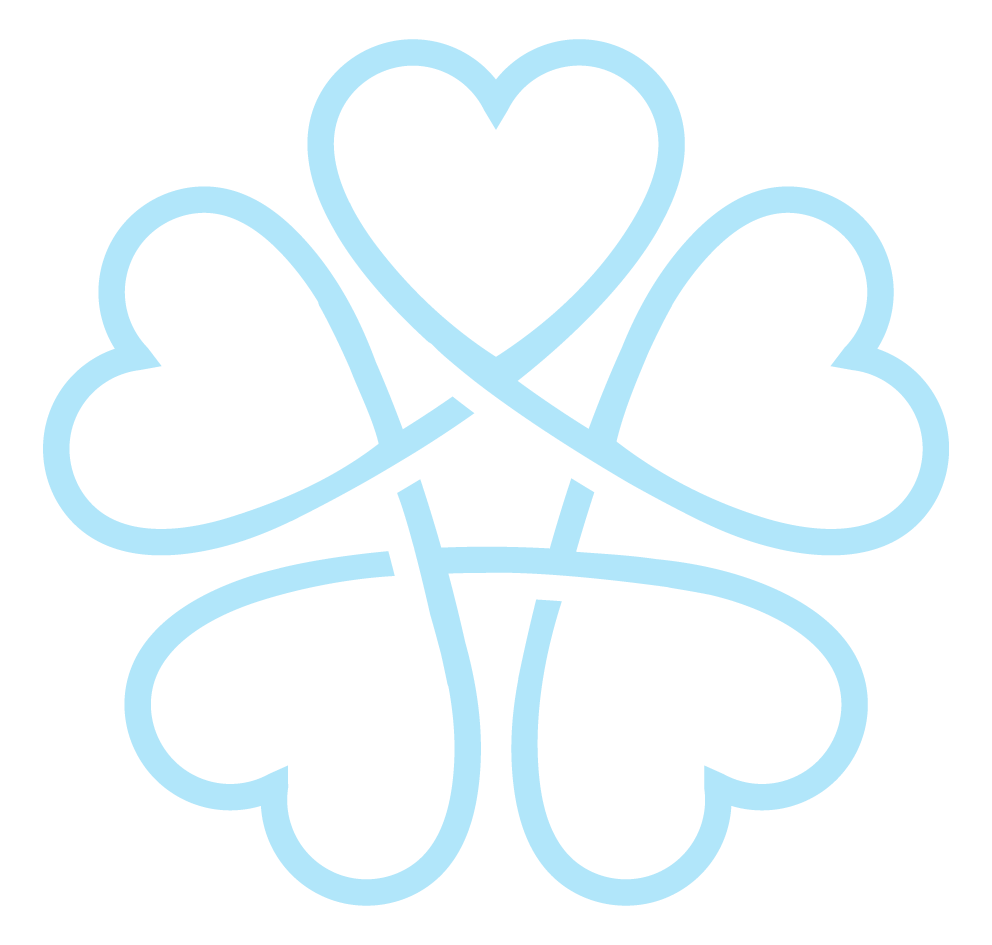 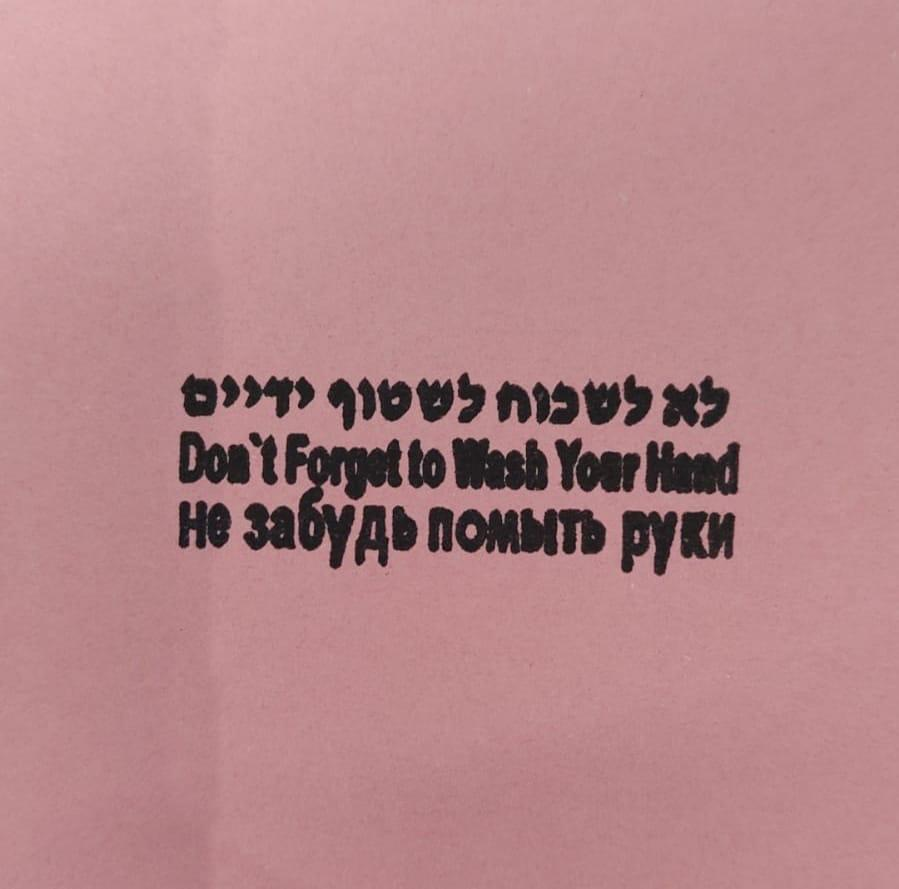 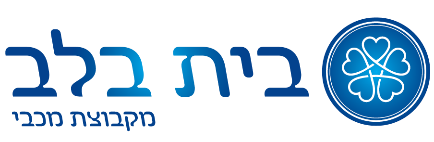 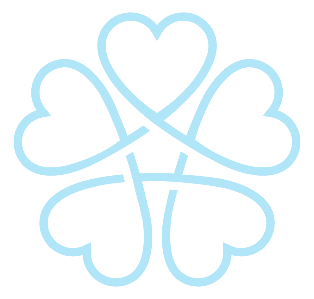 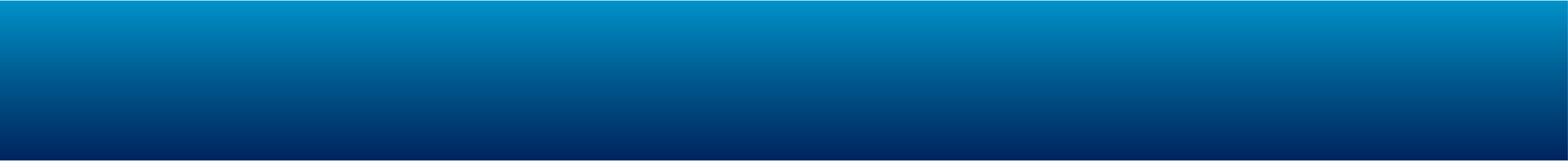 תוכנית עבודה
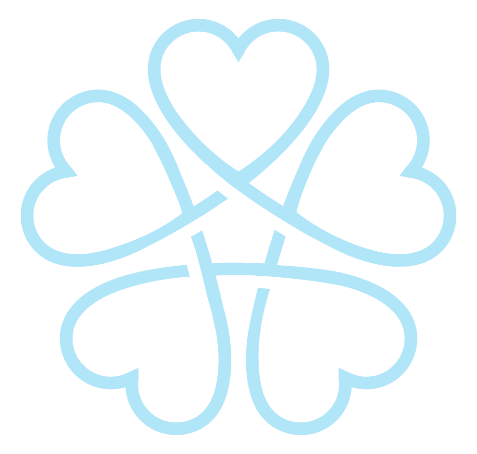 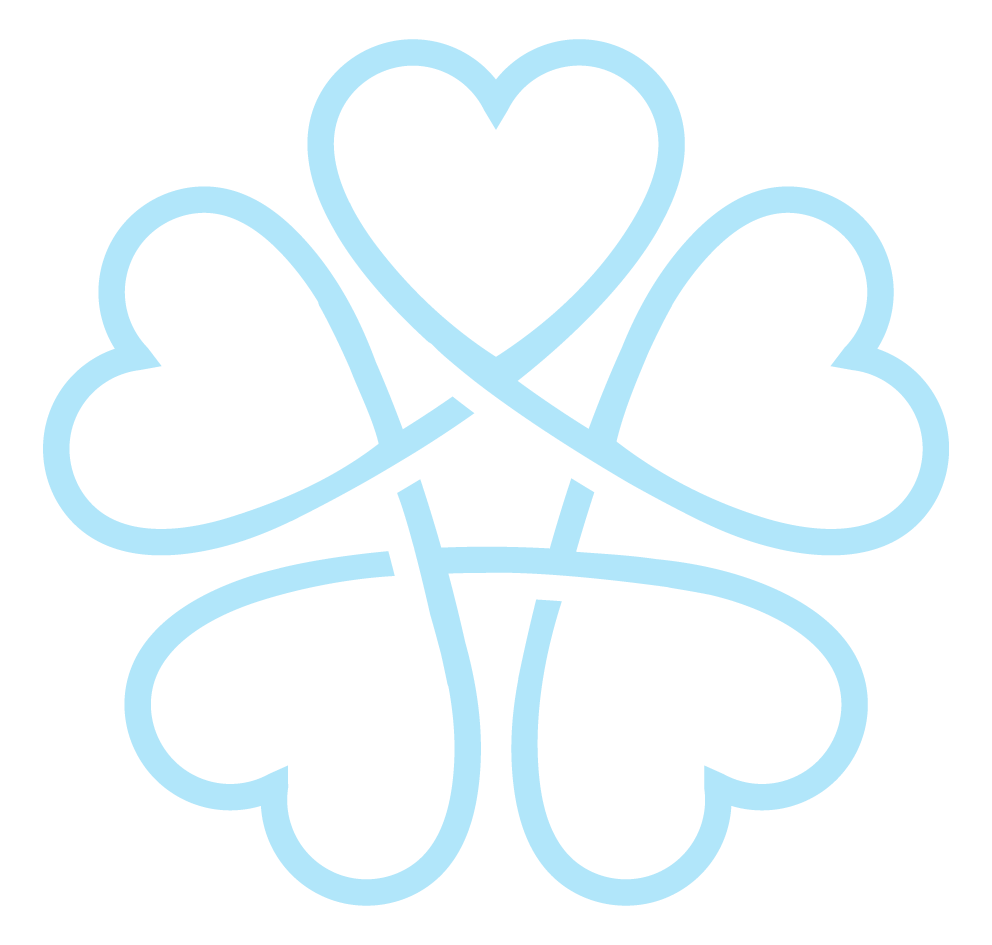 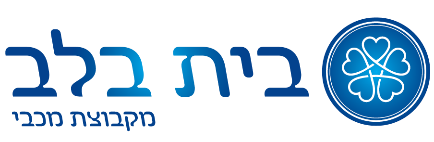 בהצלחה
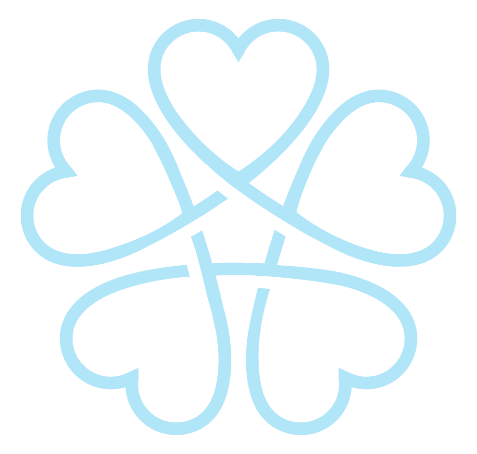 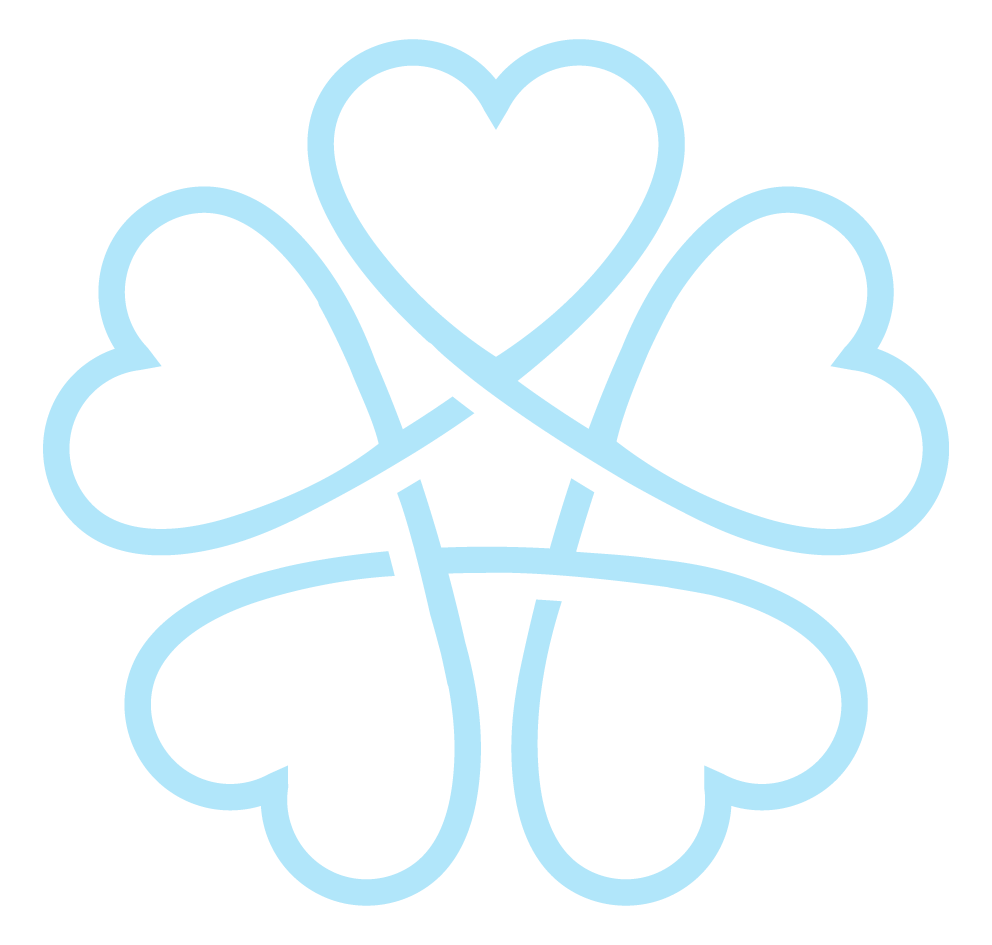 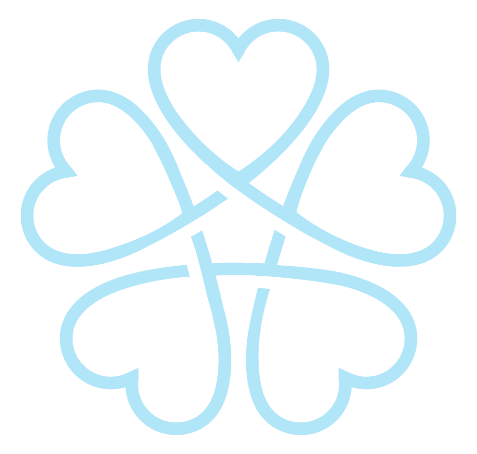 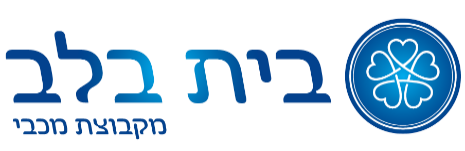